I SEMINÁRIO DE ACESSO, PERMANÊNCIA E ÊXITO DO IFSUL

Instituto Federal de Educação, Ciência e Tecnologia Sul-Rio-Grandense

Pró-Reitoria de Ensino 
E-mail: proen@ifsul.edu.br
Plano Estratégico Institucional de Permanência e Êxito dos Estudantes do IFSul
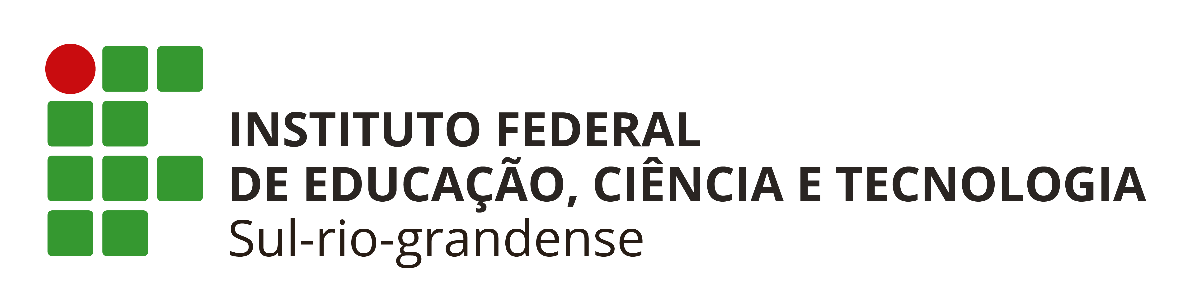 APRESENTAÇÃO DO PLANO – Origem
Toda demanda educativa emerge de cenários específicos e contempla atravessamentos de variadas ordens (político-ideológica, filosófica, epistemológica, sociocultural, dentre outros);
 Nenhuma política educacional pode ser analisada ou proposta sob o pressuposto da neutralidade;
 O Princípio democrático e A Qualidade educacional são circunstanciais, contextuais e definidores de estratégias para cada cenário específico;
 Plano Criado para fomentar processo produtivo de reflexão acerca da evasão e retenção;
 Apontamentos - TCU (Acórdão nº 506/2013) como índices de fracasso verificáveis nas I.F.s;
 Ofício Circular 60/2015 – SETEC (demandou às instituições da Rede a elaboração de seus Planos Estratégicos)
1917 - Diretoria da Bibliotheca Pública Pelotense sediou a assembleia de fundação da Escola de Artes e Officios
 1930 - Inicia aulas e município assume a Escola, Institui a Escola Technico Profissional que, posteriormente, passou a denominar-se Instituto Profissional Técnico;
 1942 - Decreto-lei nº 4.127, foi criada a Escola Técnica de Pelotas – ETP, que começou suas atividades letivas em 1945;
 1959, a ETP é caracterizada como autarquia Federal e, em 1965, passa a ser denominada Escola Técnica Federal de Pelotas, adotando a sigla ETFPEL;
 1996, funcionamento 1° Unidade de Ensino Descentralizada – UNED, em Sapucaia do Sul;
 1998, a Escola Técnica Federal de Pelotas começou a efetivar sua atuação no nível superior;
 1999, através de Decreto Presidencial, efetivou-se a transformação da ETFPEL em Centro Federal de Educação Tecnológica de Pelotas – CEFET-RS ;
 29/12/2008, LEI 11.892, Instituto Federal de Educação, Ciência e Tecnologia Sul-rio-grandense - IFSul
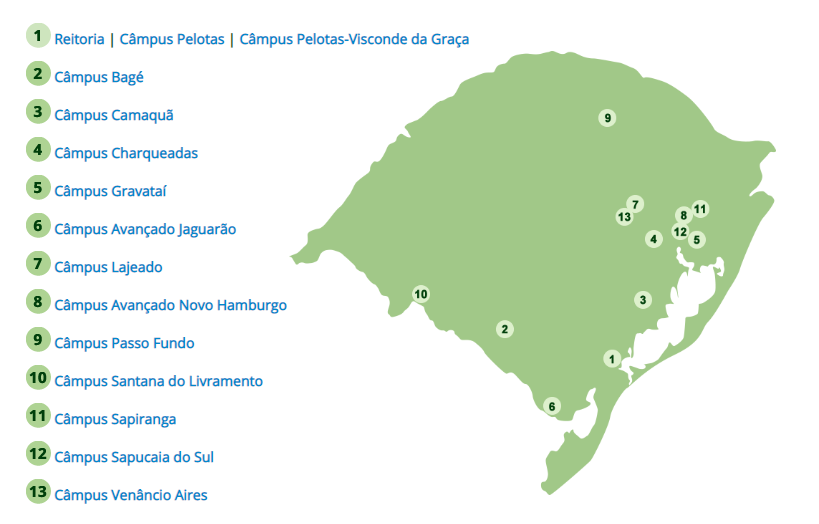 Impactos da expansão da Rede Federal
 Planejamento para superação de fragilidades;
 Polos do sistema Universidade Aberta do Brasil – UAB e da rede e-Tec Brasil;
 5 anos (2010-2014), passou de 4 para 14 campi, sendo 2 avançados;
 Grande parte do corpo docente da Rede não possui formação inicial para atuação na Educação Profissional - modalidade da Educação Básica.
 Expansão traz consigo uma série de implicações na permanência e êxito dos estudantes
 Investir sistemicamente em ações de formação continuada no intuito de minimizar as fragilidades decorrentes dessa lógica de expansão
1º PDI em 2009 - Objetivo 10 - Melhoria na Permanência e Êxito com 30 metas para alcance;
2010 - Realização Seminário Interno de Permanência e Êxito do Aluno
Set/2010 - Promoção seminário “Qualificando a Ação Pedagógica do IFSul”
2010 - Instituição Política de Assistência Estudantil,  Revisão consolidada 2015;
2012 - Implementação do Projeto de Assessorias Pedagógicas;
2014 - Participação PROEN oficina SETEC para construção Documento Orientador dos PEIPEE;
2014 - Auditoria Interna: fenômenos evasão e retenção no IFSul, gerou Relatório com recomendações;
2° PDI (2014-2019) - 6 objetivos promoção Permanência e Êxito e 2 metas especificas;
2014 - Adesão do IFSul ao Programa Bolsa Permanência.
2014 - Alteração Regimento Geral, criando Departamento de Políticas Educacionais (PROEN) e incluindo, entre suas competências, a proposição de estratégias e projetos institucionais para permanência e êxito dos estudantes.
2017 – Criação no âmbito da PROEN a Diretoria de Políticas de Ensino e Inclusão (DIRPEi) e o departamento de Educação Inclusiva (DEPEI)
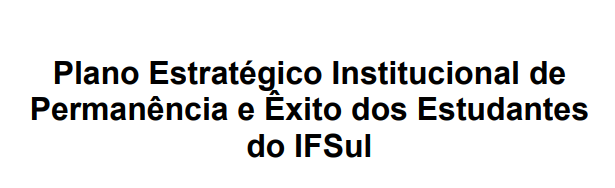 FINALIZADO EM 2017
Resolução CONSUP 28/03/2018
OBJETIVO GERAL: Promover, por meio de ações sistêmicas e locais articuladas, a permanência e o êxito dos estudantes do IFSul.
Fomentar a problematização da qualidade e efetividade das diversas ofertas educativas dos variados campi do IFSul
Planejar e implementar estratégias de redução e controle das interveniências individuais, institucionais e socioculturais que impactam os índices de evasão e retenção
Fomentar ações sistêmicas e locais para a promoção da permanência e êxito dos estudantes, tendo em vista os fatores convergentes detectados nos variados
Construir diagnóstico quali-quantitativo acerca dos fenômenos “evasão” e “retenção”
Fenômeno complexo
Multifatorial
Multimodal
Requer análises multidisciplinares e Intervenções focais
Há peculiaridades endógenas e exógenas
Discussão da escolarização e dos princípios de qualidade que a regem 
Combate à evasão precisa estar articulado com a retenção, devendo subordinar-se à compreensão do sucesso e do fracasso da aprendizagem escolar
Fracasso escolar remete a discussões sobre o direito a educação (Art. 205 Constituição)
Tipificação complexa atribuída à educação pela legislação, aferindo-se de seu princípio de corresponsabilidade (estado, família, sociedade)
É necessário acompanhar não somente indicadores de evasão, mas também de retenção e de conclusão (Acórdão TCU-Plenário Nº 506/2013)
Paradigma da expansão da Rede e os desafios expressivos no que tange à gestão dos processos educacionais
Deve-se discutir os cenários socioculturais e as concepções de ensino e de aprendizagem em que estruturam-se as práticas educativas
 Combate à evasão: movimento subordinado e decorrente dos insumos institucionais voltados à melhoria da qualidade das ofertas educacionais
 Discutir  parâmetros de qualidade que inspiram e arquitetam nossas políticas institucionais visando uma reflexão fecunda sobre fracasso escolar;
 Predomínio de Índices de desempenho finalísticos por testes padronizados Vs. Avaliação Processual
 Influencia das ênfases credencialista e utilitarista nas escolhas didáticas, nos arranjos curriculares, nos mecanismos de regulação externa que se impõem às escolas, etc.
As mudanças almejadas e desencadeadas no âmbito da escola nunca são estáveis
 Radicalizar a superação dos eventuais fracassos instituicionais implica em problematizar os conceitos internos de qualidade educativa e responsabilidade social;
O arsenal de dados e índices produzidos pela Gestão devem servir como referencial circunstancializado de apoio, jamais como rótulo de eficiência ou ineficiência institucional categóricos e estáticos.
Articulação PEIPEE com PDI
Meta 2.10 – Reduzir a evasão em, no mínimo, 10% ao ano. 
Meta 2.11 – Reduzir a retenção em, no mínimo, 10% ao ano.
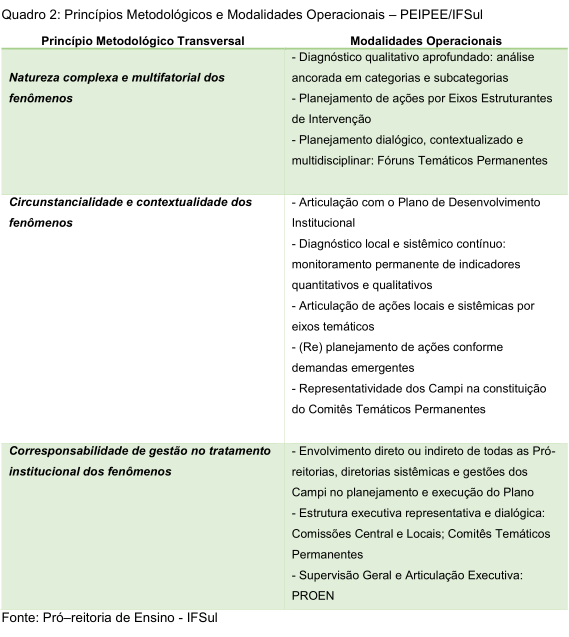 Comissão Central: gestores de todos os campi, além de membros da gestão sistêmica;
Concepção, revisão periódica e monitoramento sistêmico desse Plano;
Articular junto aos campi as etapas instituintes do Plano;
Desencadear processo de revisão e validação do Plano, junto com as Comissões Locais. 
Comissões Locais: representantes de todos os segmentos do ensino e gestão de cada campus, além de representantes discentes.
Foi realizado um levantamento dos dados, extraídos através dos registros encaminhados pela SETEC (registros acadêmicos Sistec/MEC, alimentados pela instituição ofertante) 
Os dados considerados para a análise quantitativa referiram-se aos cursos do ensino regular presencial, desconsiderando os demais
Dados extraídos e organizadas conforme Nota Informativa 138/2015 DPE/DDR/SETEC/MEC
Planilha disponibilizada pela SETEC composta por: “Instruções, Sistec completa, Sistec por curso, Gráfico e Resumo”
Estes relatórios contém informações detalhadas sobre ofertas de curso (2011 a 2014), com acesso livre aos Campus para fins de  planejamento de ações locais.
Disponibilizado pela PROEN para fins de composição do Plano de Permanência e Êxito.

CONTEÚDO:
Instruções: informações para interpretação dos dados e definições
Resumo por curso: apresenta taxa de retenção,  conclusão e evasão, geral do campus e por curso, dos anos de 2011 a 2014 e outras informações.
Gráficos: gráfico de barras, com as taxas de retenção, conclusão e evasão geral dos campi, dos anos de 2011 a 2014. 

OBS: Também foi disponibilizado o Manual para Acompanhamento de Indicadores de Permanência e Êxito – IFSul
Matrículas atendidas: todos os matriculados por pelo menos um dia no período analisado, independentemente da sua situação atual.

Matriculas Finalizadas Evadidas: somatório das matrículas em que o estudante saiu da instituição sem lograr êxito (evadido, transferido externo e desligado).
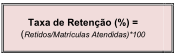 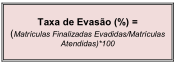 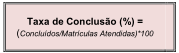 Ação articulada das Comissões Locais, Comissão Central e Pró-reitoria de Ensino ao longo de sua consolidação. 
PROEN disponibilizou planilhas aos Câmpus com orientações gerais para a análise e abas para o registro das percepções e decisões
Etapa 1 do Diagnóstico Qualitativo: planilhas enviadas à PROEN, a quem coube a organização e análise sistêmica dos dados levantados.
Etapa 2 do Diagnóstico Qualitativo: dados de evasão e retenção apontados pelos campi foram analisados e classificados, gerando relatórios individuais por Câmpus.
Etapa 3 do Diagnóstico Qualitativo: relatórios com tabelas e gráficos disponibilizados para que as comissões locais procedam sua análise com o refinamento de ações.
Mobilidade e localização geográfica; 
Motivação; 
Opção por outros cursos; 
Limites pessoais ou familiares; 
Limites relativos ao trabalho; 
Conhecimento sobre a área de atuação.
Processo de ensino e de aprendizagem 
 Estrutura curricular; 
 Escolaridade prévia; 
 Desempenho escolar; 
 Infraestrutura e políticas institucionais; 
 Acessibilidade e inclusão; 
 Conjuntura econômica e social;
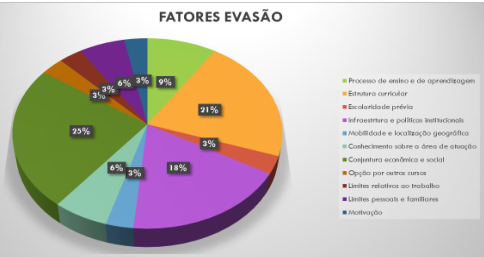 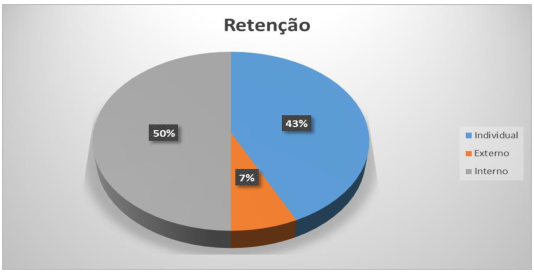 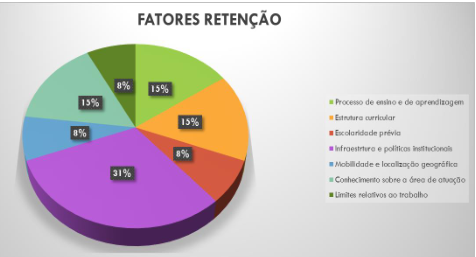 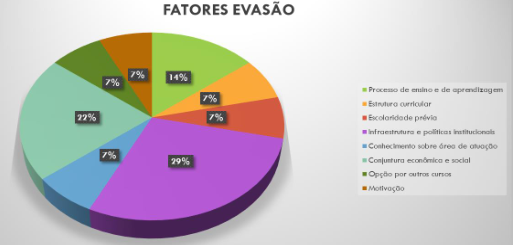 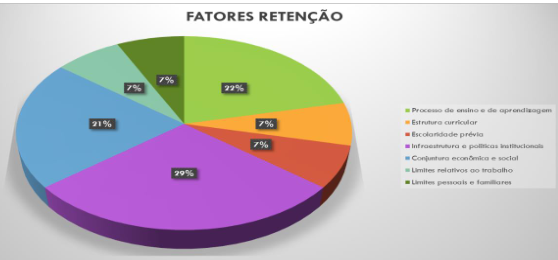 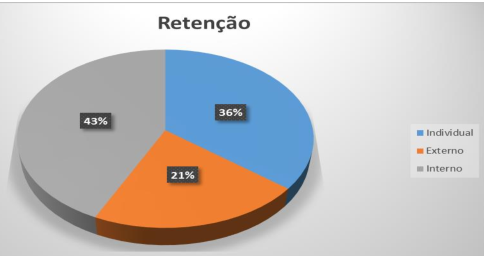 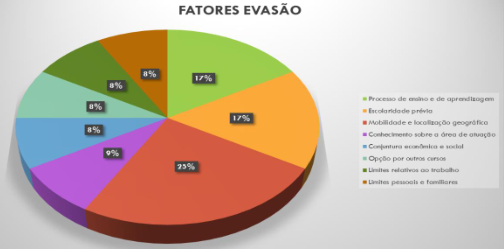 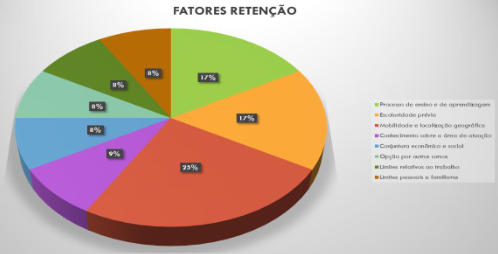 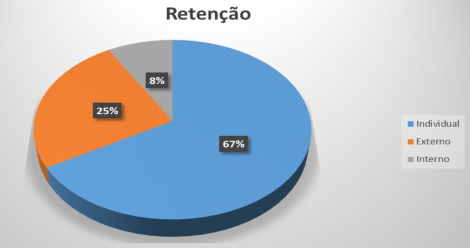 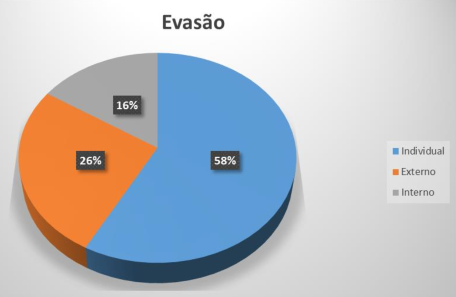 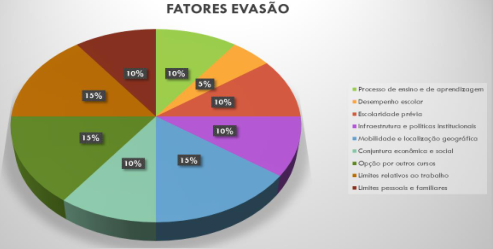 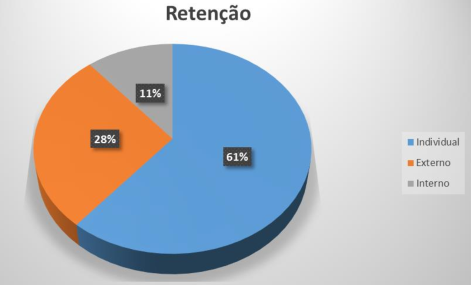 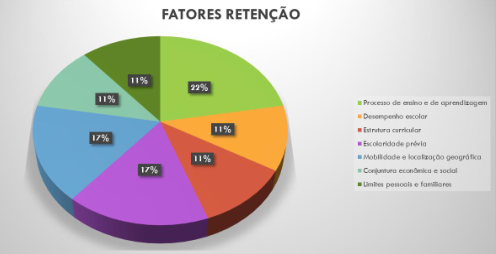 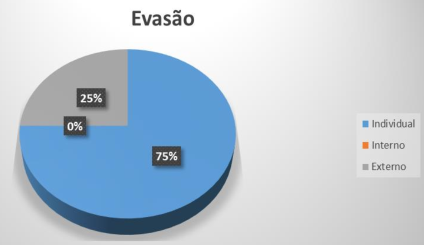 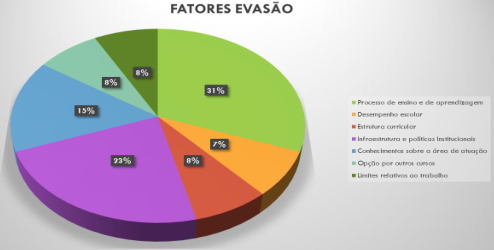 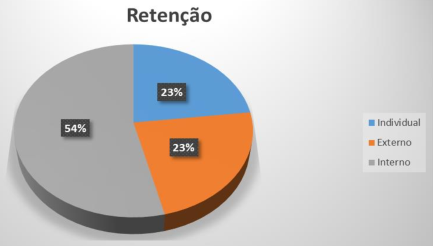 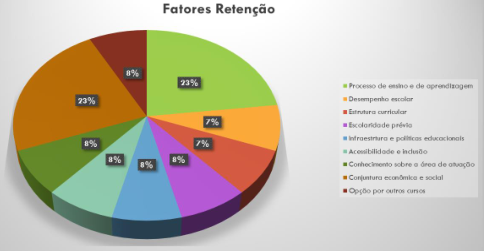 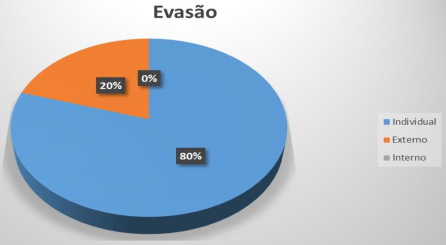 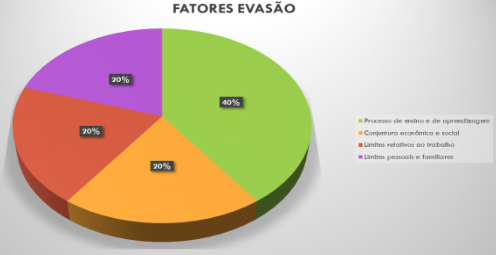 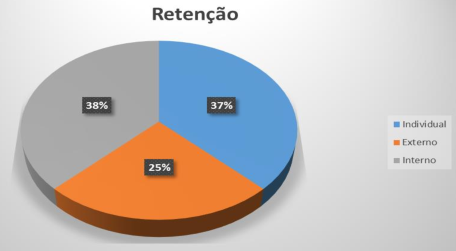 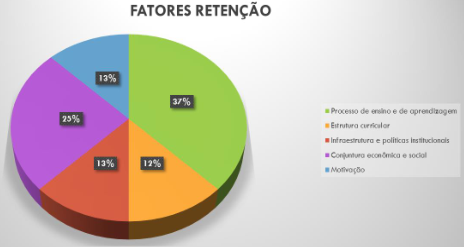 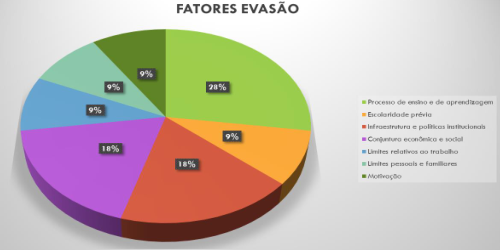 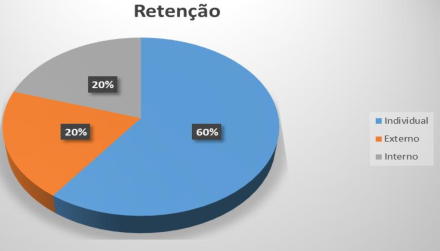 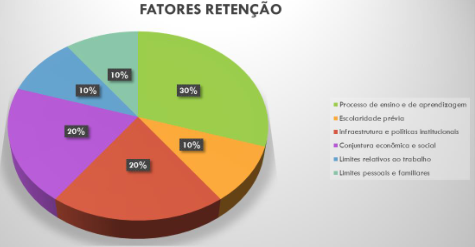 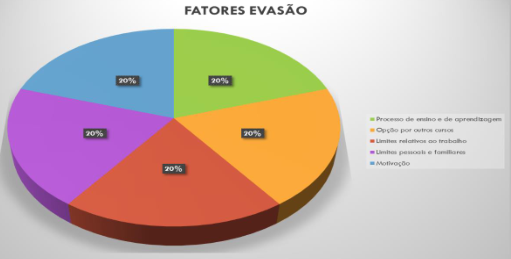 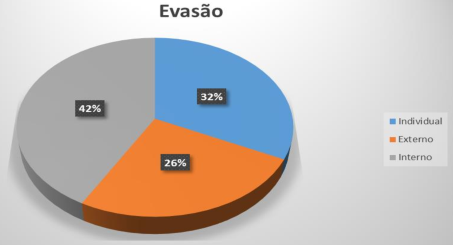 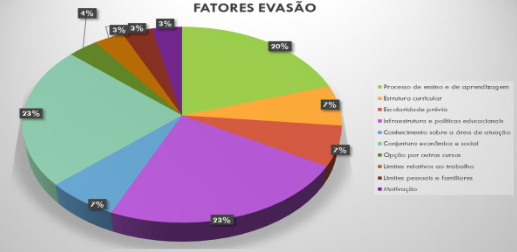 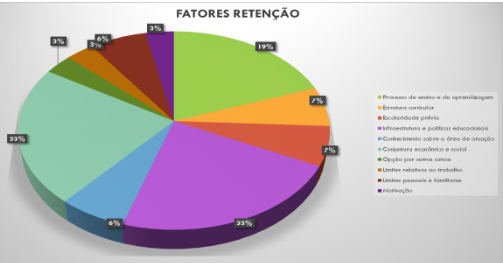 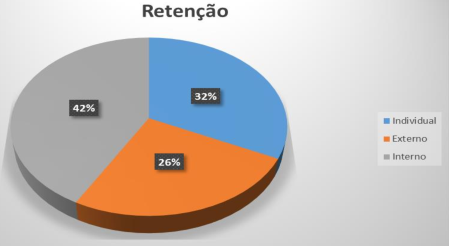 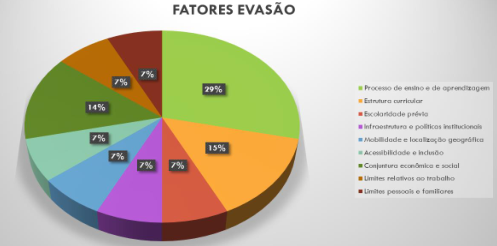 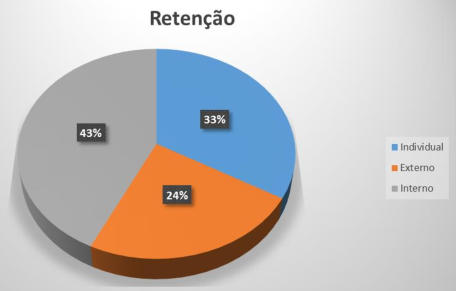 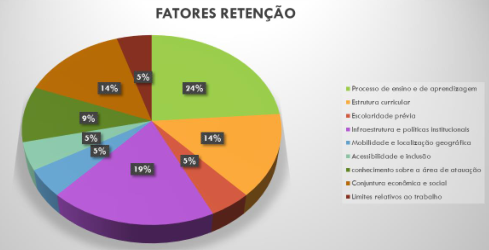 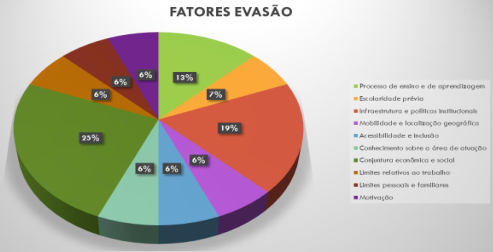 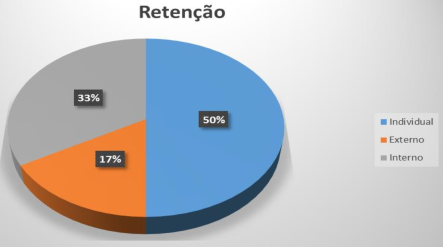 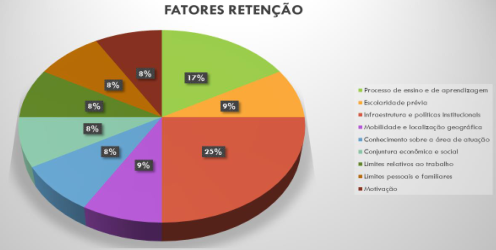 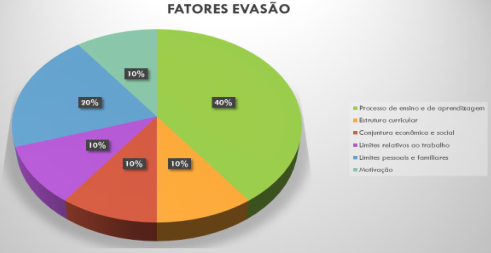 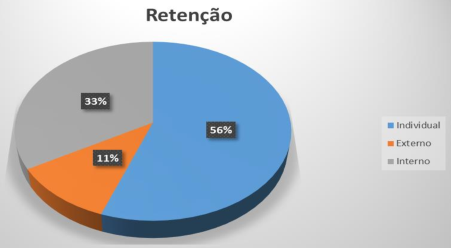 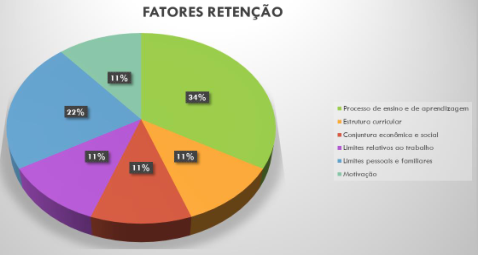 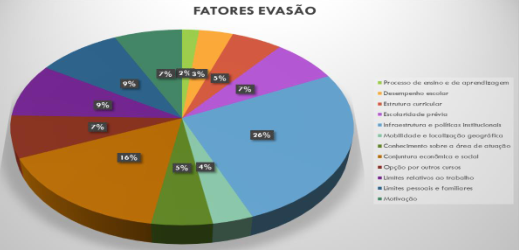 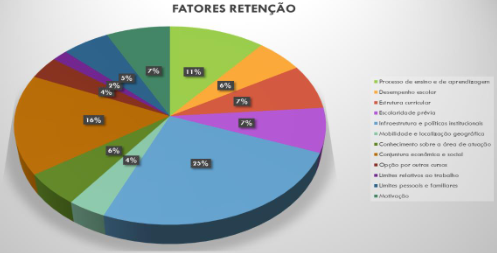 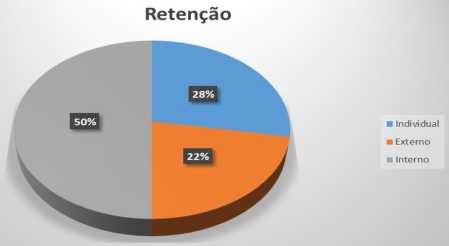 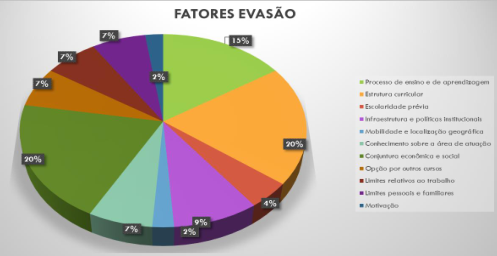 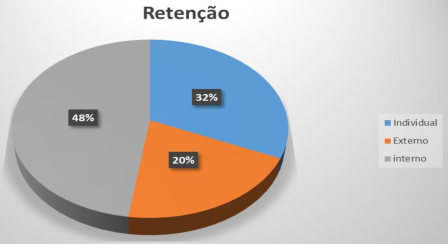 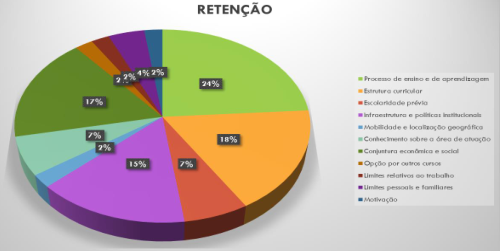 A análise sistêmica dos instrumentos de diagnóstico qualitativo encaminhados pelos campi, 
aliada as demandas e fragilidades monitoradas, permitiu a PROEN eleger 5 eixos para orientar as ações do PEIPEE...
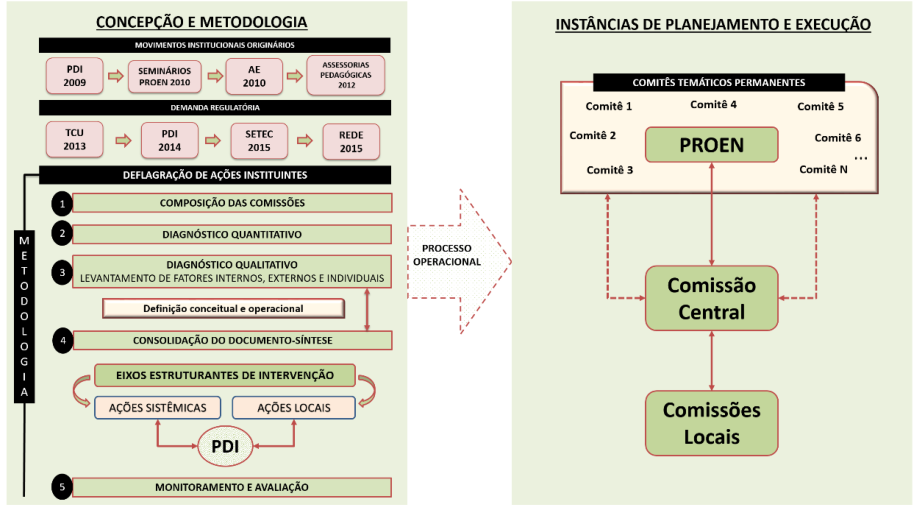 Destaca-se que as cinco etapas de execução se alinham à sequência proposta pela SETEC
Os Diagnóstico quantitativo e qualitativo - subsidiaram as escolhas conceituais e metodológicas apresentadas no presente documento-síntese
Tais definições conduziram à indicação dos cinco Eixos Estruturantes de Intervenção, a serem considerados para o refinamento do diagnóstico qualitativo, bem como para o replanejamento de ações locais,
No que tange ao monitoramento e avaliação do Plano, última etapa proposta pela SETEC, enfatiza-se o princípio da corresponsabilidade de gestão
Comissão Central: concepção, revisão periódica e monitoramento sistêmico do PEIPEE – IFSul
Comissões Locais: concepção, planejamento e monitoramento de ações locais articuladas aos Eixos de Intervenção sistêmicos
Comitês Permanentes de Estudos e Práticas: Fóruns temáticos permanentes, responsáveis pela problematização institucional de temas de relevância articulados a cada Eixo de Intervenção;
Equipe PROEN – Corpo técnico responsável pela articulação, sistematização e revisão do planejamento, estabelecendo a interlocução com as Comissões Central e Local, bem como com as demais instâncias consultivas e deliberativas da Instituição.
Fóruns semestrais de monitoramento no âmbito de cada campus e no âmbito institucional, capitaneados pelas Comissões Locais, no âmbito dos campi, e pela Comissão Central, no âmbito PROEN
 Encaminhamento de relatórios parciais à PROEN para ciência e avaliação do andamento das estratégias, subsidiando o processo de monitoramento sistêmico permanente
 A PROEN subsidiará a metodologia de análise, indicando critérios e prazos para o envio dos relatórios
 Acompanhamento sistêmico da produção dos Comitês Permanentes de Estudos e Práticas, a partir de relatórios semestrais de seu processo de trabalho
Avaliação e a revisão do PEIPEE - simultânea a do PDI, ou seja, a cada 5 anos
 2019: Término vigência PDI. 1º avaliação  e revisão do primeiro PEIPEE em dois anos, de forma a aliar-se aos processos de discussão desencadeados pela revisão do PDI
 Avaliação e o planejamento dos Planos de Ação (Locais e Sistêmico) anualmente, em período coincidente com o do desenvolvimento dos Planos de Ações Anuais, vinculados ao PDI
 A avaliação do PEIPEE e dos respectivos Planos de Ação será balizada pelos indicadores externos, orientados pela SETEC, bem como pelos indicadores internos, articulados aos objetivos e metas do PDI
 Relatório Anual de Ações do PEIPEE e Relatório Geral de Desenvolvimento do PEIPEE, consubstanciados pelos relatórios parciais locais e sistêmico, com a indicação de focos de intervenção e estratégias a serem reiterados ou redefinidos.
DESENVOLVER JUNTO AS COMISSÕES LOCAIS 


UM PLANO DE AÇÃO 
PARA QUE CADA COMISSÃO LOCAL 
CURSO
DEPARTAMENTO
COORDENADORIA
SETOR

INSTRUMENTO COM METAS VISANDO A DIMINUIÇÃO DO ÍNDICES
PORTARIA Nº 1, DE 3 DE JANEIRO DE 2018
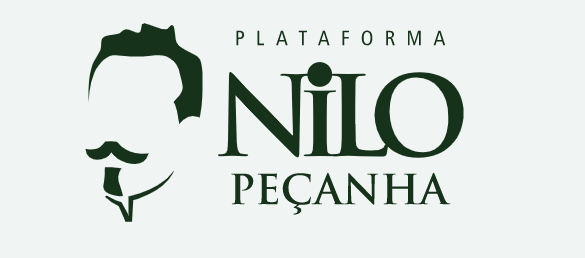 Rede de Coleta, Validação e Disseminação das Estatísticas da Rede Federal de Educação Profissional, Científica e Tecnológica (REVALIDE), estrutura colaborativa responsável pelas informações contidas na PNP.
Sistema Nacional de Informações da Educação Profissional e Tecnológica (Sistec)                 Sistema Integrado de Administração de Recursos Humanos (Siape)
Sistema Integrado de Administração Financeira do Governo Federal (Siafi).
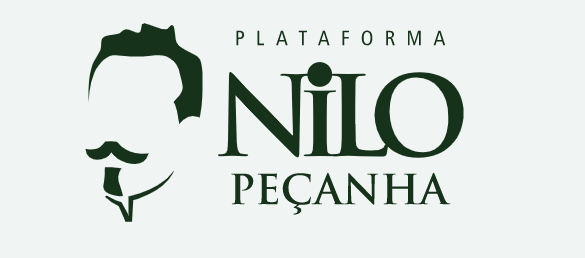 PNP 2019 (Ano base 2018)
28/01 - Extração de Dados SISTE
01/02 - Capacitação da PNP 2019
04/02 a 22/02 – Validações
 Previsão de Cronograma PNP 2020 (Ano base 2019)
27/01 - Extração de Dados SISTE
31/01 - Capacitação da PNP 2019
03/02 a 21/02 – Validações
21.357
3012
24.369
SUAP EDU
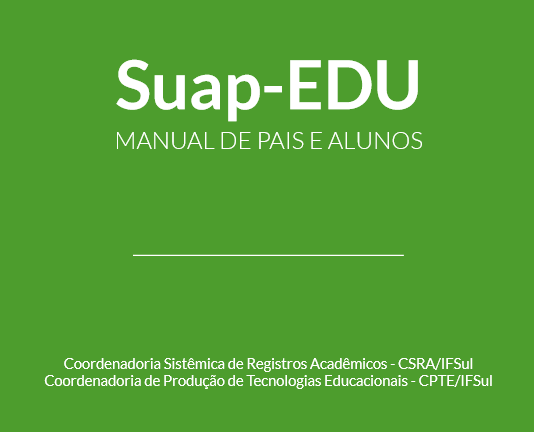 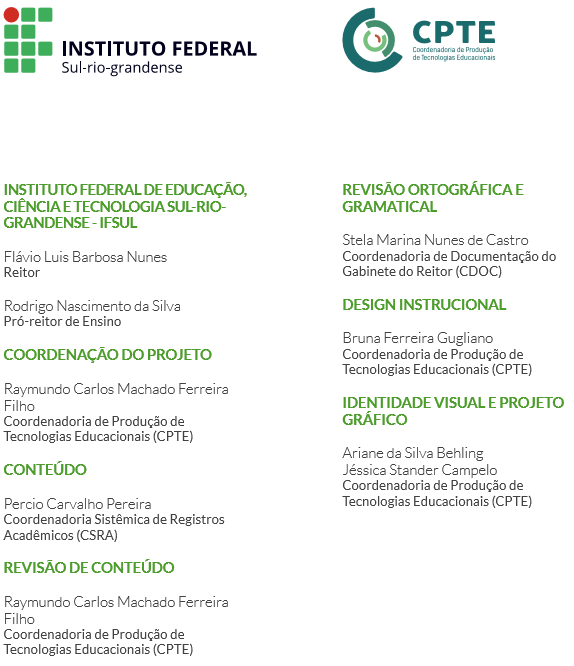 Capacitação Docente – Video-aulas
https://www.youtube.com/playlist?list=PLscffycg8B7egZfEY4rdreK3vHBRQcvyJ
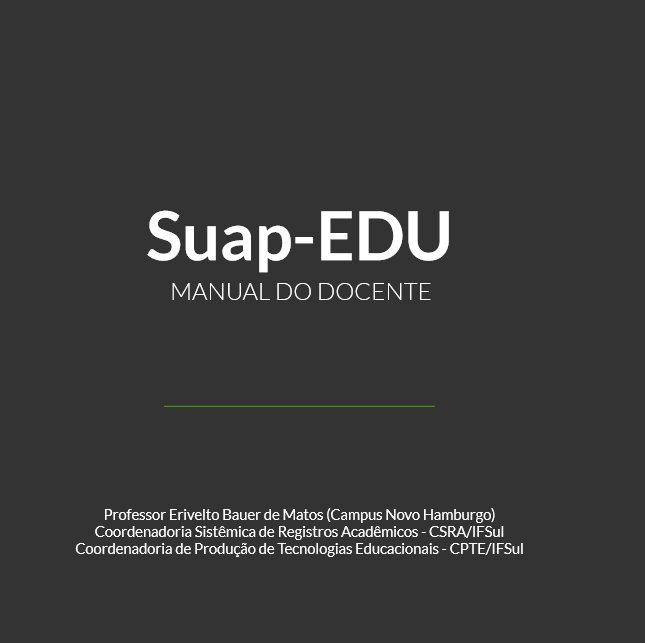 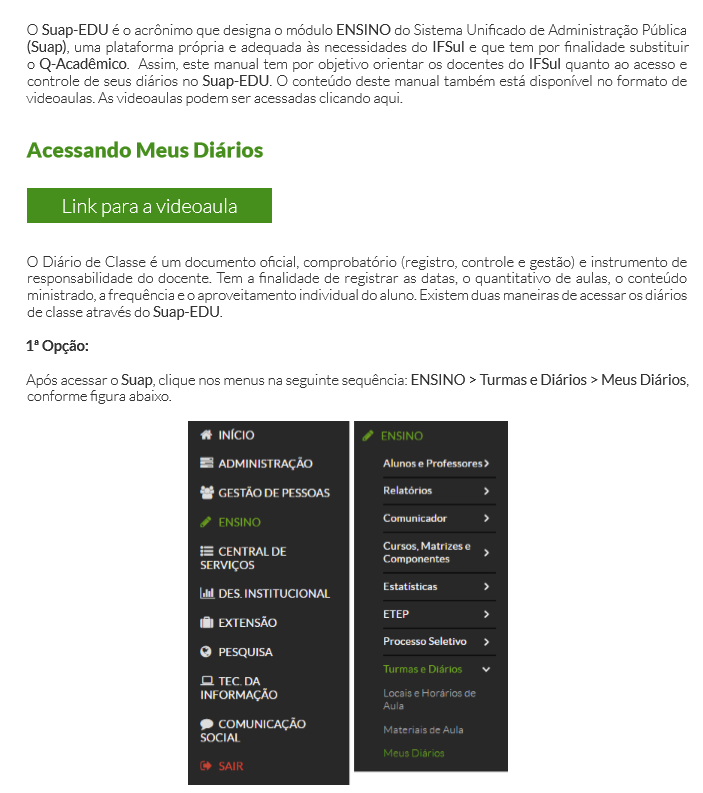 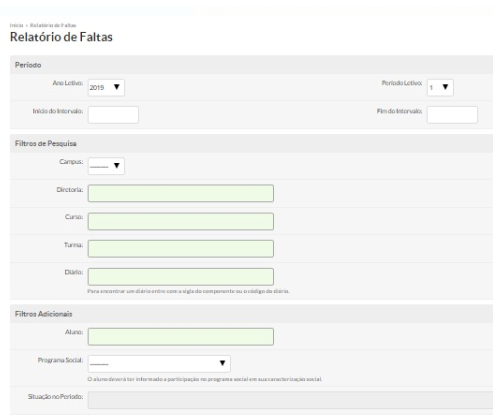 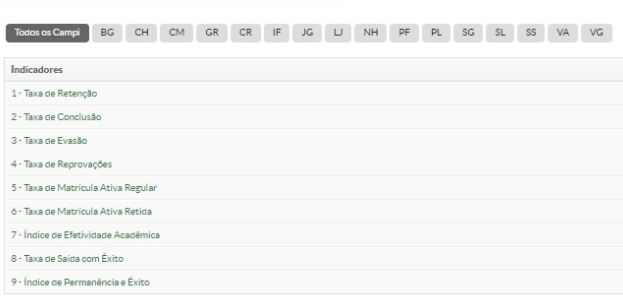 Fonte: PNP 2019
PROGRAMA DE RESIDÊNCIA PEDAGÓGICA
Induzir o aperfeiçoamento da formação prática nos cursos de licenciatura, promovendo a imersão do licenciando na escola de educação básica, a partir da segunda metade de seu curso.
Regência de sala de aula e intervenção pedagógica, acompanhadas por um professor da escola com experiência na área de ensino do licenciando e orientada por um docente da sua Instituição Formadora.
Premissa básica: A formação de professores nos cursos de licenciatura deve assegurar aos seus egressos, habilidades e competências que lhes permitam realizar um ensino de qualidade nas escolas de educação básica.
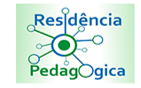 PROGRAMA INSTITUCIONAL DE BOLSAS DE INICIAÇÃO A DOCÊNCIA – PIBID


Busca fomentar a iniciação à docência de estudantes das IFs de educação superior e preparar a formação de docentes em nível superior, em cursos de licenciatura presencial plena, para atuar na educação básica pública.
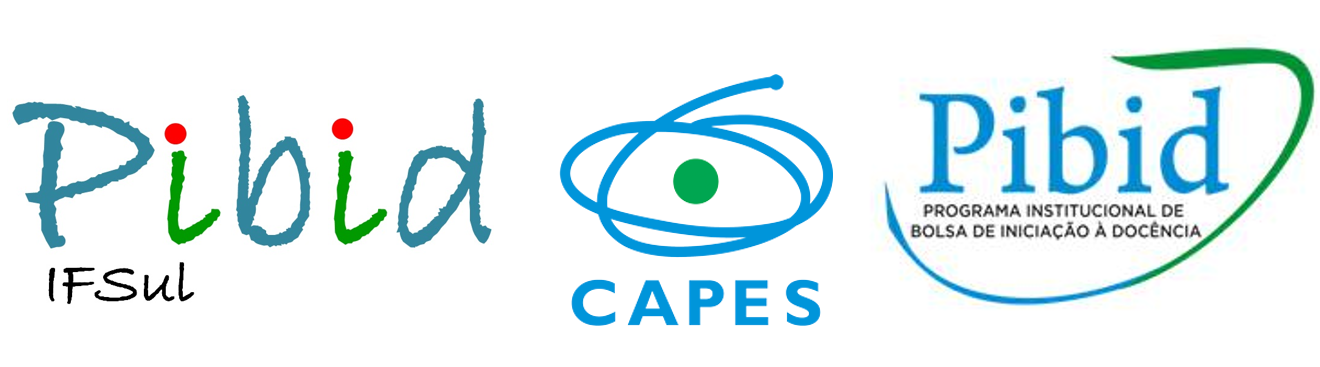 I ENCONTRO DE COORDENADORES DE REGISTROS ACADÊMICOS E PESQUISA INSTITUCIONAL  
I ENCONTRO DE COORDENADORES DOS CURSOS DE GRADUAÇÃO 
I ENCONTRO DE LINGUAGENS
REUNIÕES DE DISCUSSÃO DOS NEABS, NAPNES, NUGED
REUNIÕES PERIÓDICAS NOS CÂMPUS PARA EDUCAÇÃO INCLUSIVA
I EDITAL DE PROJETOS DE ENSINO COM FOMENTO PARA COORDENADORES E BOLSISTAS ESTIMULANDO PERMANÊNCIA E ÊXITO 
ENCONTROS SISTEMATIZADOS DA CÂMARA DE ASSISTÊNCIA ESTUDANTIL 
CAPACITAÇÃO DO SISTEMA UNIFICADO DE ADMINSTRAÇÃO PÚBLICA – MODULO ENSINO
REGULAMENTAÇÃO DA COMISSÃO DE HETEROIDENTICAÇÃO
CURSO A DISTÂNCIA PARA EDUCAÇÃO INCLUSIVA E O ATENDIMENTO EDUCACIONAL ESPECIALIZADO
CAPACITAÇÃO A DISTÃNCIA PARA AS COMISSÕES DE HETEROIDENTIFICAÇÃO
COMISSÃO DE APERFEIÇOAMENTO DOS CONCURSOS E PROCESSOS SELETIVOS PELA DIRETORIA EXECUTIVA DA REITORIA COM A PROEN
I Envolve IFSul
I EDITAL INDUTIVO DE PESQUISA NAS LINHAS DE ACESSO, PERMÂNENCIA E EXITO NO IFSUL
QUALIFICAÇÃO 
TÉCNICO ADMINSTRATIVOS E DOCENTE PARA JULHO DE 2019
TECNÓLOGO EM SISTEMAS DE INTERNET  COM MAIS POLOS POR SOLICITAÇÃO 
LANÇAMENTO DE LICENCIATURA EM PEDAGOGIA – A DISTÂNCIA  EM REDE – IFSUL  
LANCAMENTO DE LICENCIATURA EM FORMAÇÃO PEDAGÓGICA PARA GRADUADOS NÃO LICENCIADOS - EM REDE- A DISTÂNCIA IFSUL
TÉCNICO ADMINSTRATIVOS E DOCENTE PARA ABRIL  DE 2019
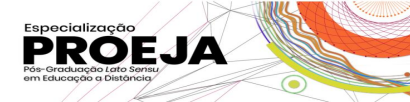 ESPECIALIZAÇÃO EM PRÁTICAS ASSERTIVAS DA EDUCAÇÃO PROFISSIONAL INTEGRADA A EDUCAÇÃO DE JOVENS E ADULTOS (PROEJA) 

50 vagas contempladas no centro de referência em Educação Profissional  e Tecnológica
QUALIFICAÇÃO 
TÉCNICO ADMINSTRATIVOS E DOCENTES PARA JULHO DE 2019

ESPECIALIZAÇÃO EM DOCENCIA PARA EDUCAÇÃO PROFISSIONAL E TECNOLÓGICA UAB/CAPES  - 200 VAGAS

TECNÓLOGO EM EDUCAÇÃO E PROCESSOS DE TRABALHO EM SECRETARIA ESCOLAR UAB/CAPES- 200 VAGAS 

ESPECIALIZAÇÃO EM EDUCAÇÃO: ESPACOS E  POSSIBILIDADES PARA EDUCAÇÃ CONTINUADA  - Câmpus Pelotas – continuidade
Editais que a PROEN concorre

Curso para Capacitação de Agentes de Inclusão Digital para Telecentros  na Região Sul (Ministério da Ciência e Tecnologia)

Curso de Especialização para Gestores em Tecnologias Educacionais a Distância para rede pública municipal, estadual e federal
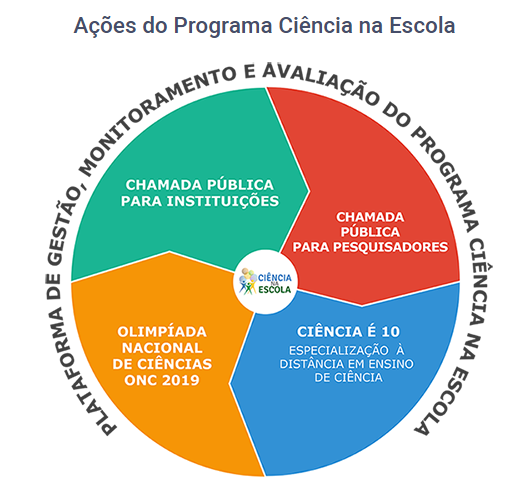 Cursos das áreas de conhecimento para alunos internos e externos (tipo preparatório)
Nova Regulamentação da Atividade Docente (RAD) com inclusões de atividades não previstas, como inclusão, EAD esforço próprio (RAD)
Comissão de Reestruturação da Organização Didática (OD)
Comissão do Projeto Pedagógico Institucional  (PPI)
Fomentar Projetos, programas de Ensino e cursos FIC de Ensino
Discussão das Diretrizes para o Ensino Médio  Integrado com grupo representativo
Implantação 100% do Sistema Unificado de Administração Pública – Módulo Ensino (Suap-edu)
Monitorar e contribuir para a aperacionalização das Comissões de Heteroidenticação
Promover os primeiros encontros das áreas de Matemática, Ciências Humanas e Ciências da Natureza 

I Encontro dos coordenadores de cursos técnicos

I Encontro dos professores e Pedagogos

I Oficina de Elaboração de provas, provas de desempenho e provas de títulos  para concursos e processos seletivos junto ao DES, DER E PROEN.